Стереометрия
Стереометрия — это раздел геометрии, в котором изучаются фигуры в пространстве.

Сегодняшний разговор пойдёт о додекаэдре.
Додекаэдр
Додека́эдр — двенадцатигранник, составленный из двенадцати правильных пятиугольников. Каждая вершина додекаэдра является вершиной трёх правильных пятиугольников.
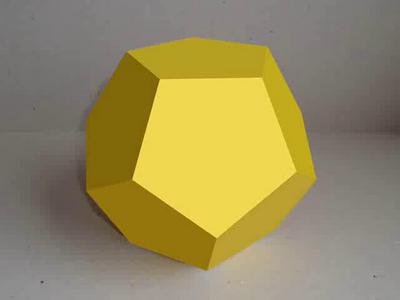 Это Интересно…
Платон сопоставлял с правильными многогранниками различные классические стихии. О додекаэдре Платон писал, что «…его бог определил для Вселенной и прибегнул к нему в качестве образца».
Правильному многограннику — додекаэдру, по мнению Платона, соответствовал пятый элемент, который использовал Логос, чтобы создать небесные тела.
Это Интересно…
В 2003 году, при анализе данных космического аппарата WMAP, была выдвинута гипотеза, что Вселенная представляет собой додекаэдрическое пространство Пуанкаре.
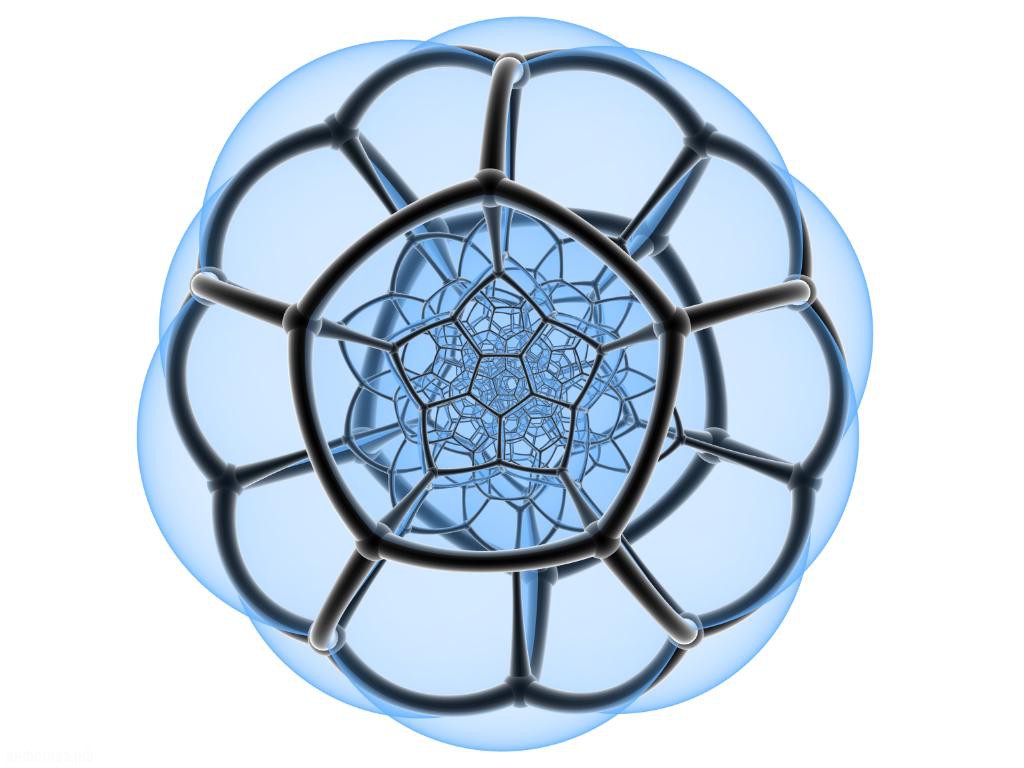 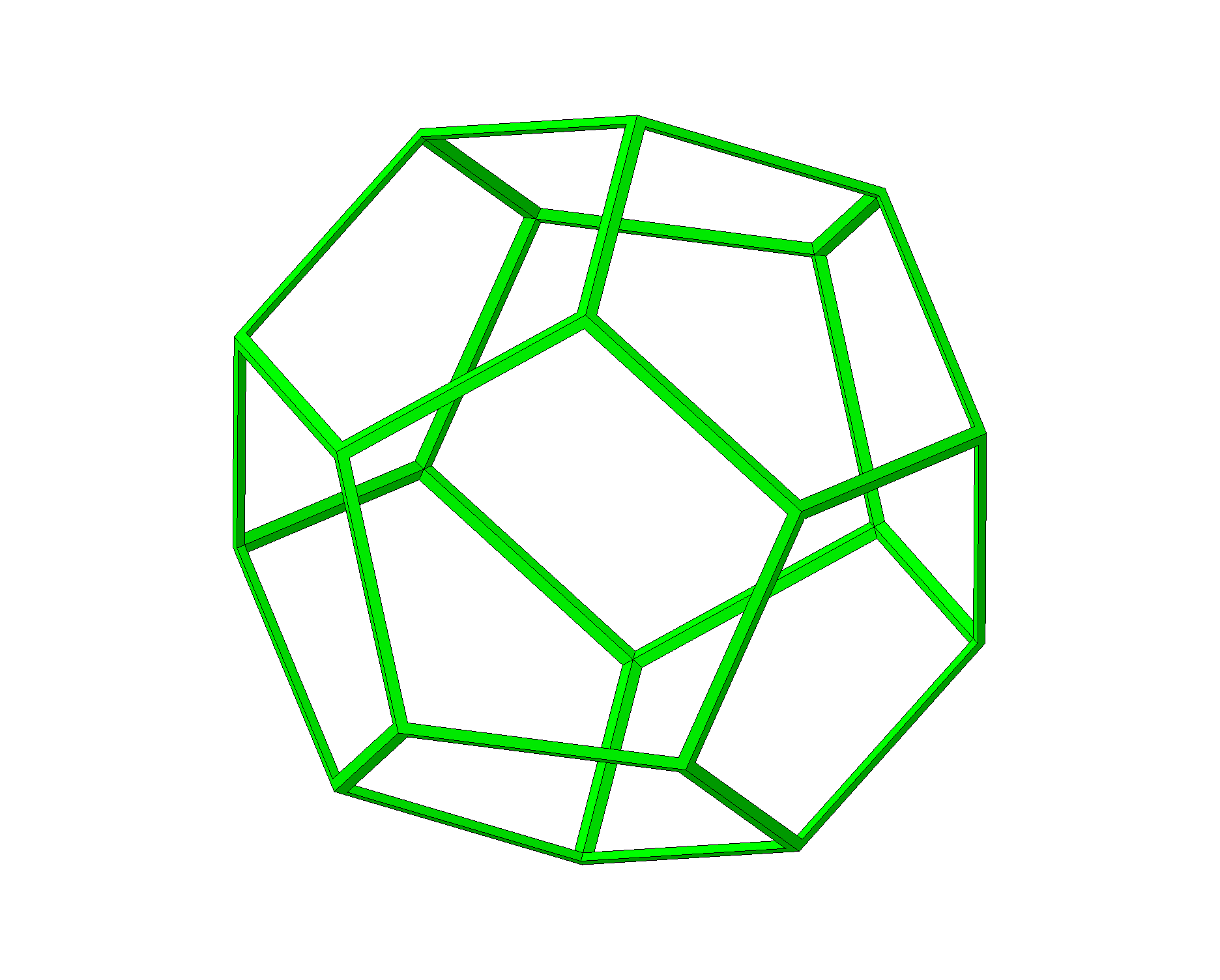 Геометрические сведения
Додекаэдр
Тип: Правильный многогранник
Грань: Правильный пятиугольник
Граней: 12
Рёбер: 30
Вершин: 20
Граней при вершине: 3
Спасибо за внимание.Работу выполнил ученик 10 класса Томилев Илья.